Benchmarking Method
Glen Anderson, Chief of Party
Climate Change Resilient Development Project
Mahe Island, Seychelles
May 4, 2015
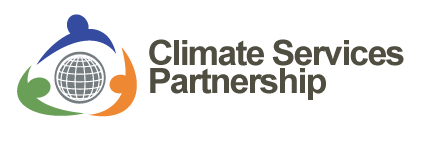 Background
Developed by the World Bank to:
Identify economic benefits of large scale NMHS modernization investments; and
Enable national decision-makers to understand the necessary level of funding for NMHS services
Focuses on a country’s vulnerability to weather-related events and damages
Methods:
Country-level for all sectors
Specific weather-sensitive sectors
Results for 11 Europe and Central Asia countries – B/C ratios of 2:1 to 14:1 depending on country and method
Benchmarking Method
We will focus on the country-level benchmarking method
Information requirements:
GDP and/or GDP for key economic sectors
Estimate of annual damages (aggregate number or percentage of GDP)
Annual expenditures on met/hydro services
Value of proposed investments
Assumptions
Country level vulnerability to weather-related events 
Damage reduction factor for new investments
Damage increase factor in absence of met/hydro services
Exercise 1: Benchmarking
Step 1 – Estimate the average annual value of damages
If quantified, then enter the annual amount
If estimated as percentage of GDP, convert to aggregate amount
If no estimate is available:
WB uses damage multipliers ranging from 0.1% of GDP to 1.0% of GDP
For our exercise, convert your vulnerability assessments to damage multipliers as follows:
Vulnerability = 1  0.2%
Vulnerability = 2  0.4%
Vulnerability = 3  0.6%
Vulnerability = 4  0.8%
Vulnerability = 5 1.0%
Average Damages = GDP x damage multiplier
Exercise 1: Benchmarking – Investment in NMHS
Step 2a – Assign damage reduction factor
WB uses factors from 20% to 60% depending on:
How good are current services
What is the nature of weather-related damages
Step 3a – Estimate potential benefits of improvements in services 
Potential benefits = Average Damages x Damage reduction factor%
Step 4a – Estimate costs to achieve the potential benefits
Can look at these costs as a % of current costs to provide services or proposed value of an investment
Step 5a – Compare potential benefits to costs to improve services
	B/C Ratio = Potential benefits ÷ investment costs
Exercise 1: Benchmarking – Loss of NMHS
Step 2b – Assign damage increase factor
WB uses factors from 20% to 60% depending on:
Without current met/hydro services, how would users obtain information and make decisions
Step 3b – Estimate potential increase in damages 
Potential increase = Average Damages x Damage increase factor%
Step 4b – Costs of NMHS met/hydro services
Step 5b – Compare potential benefits and costs
This is a different kind of calculation than for a new investment as you want to demonstrate that the higher damages that would be avoided by NOT eliminating the NMHS would be highly valued
B/C Ratio = Increased damages ÷ NMHS costs